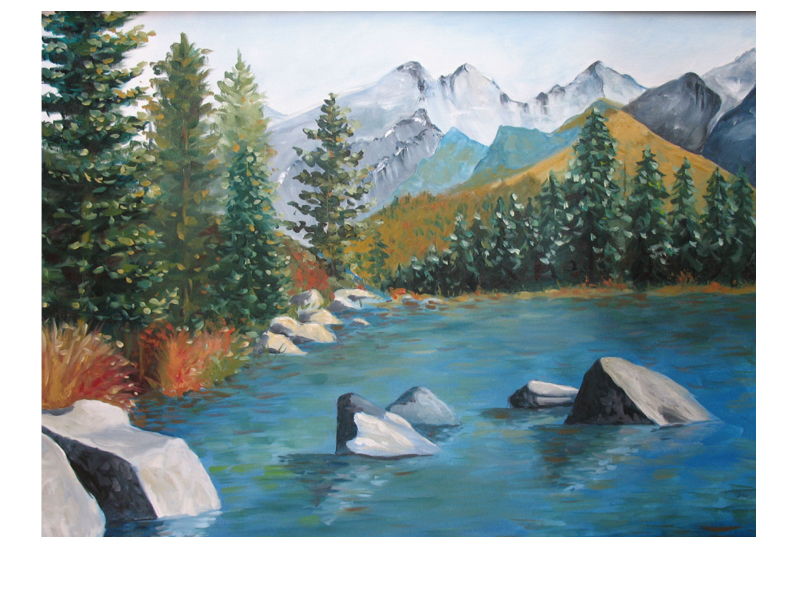 Principal Leadership
Academy
Pre-Academy Webinar
November, 2012
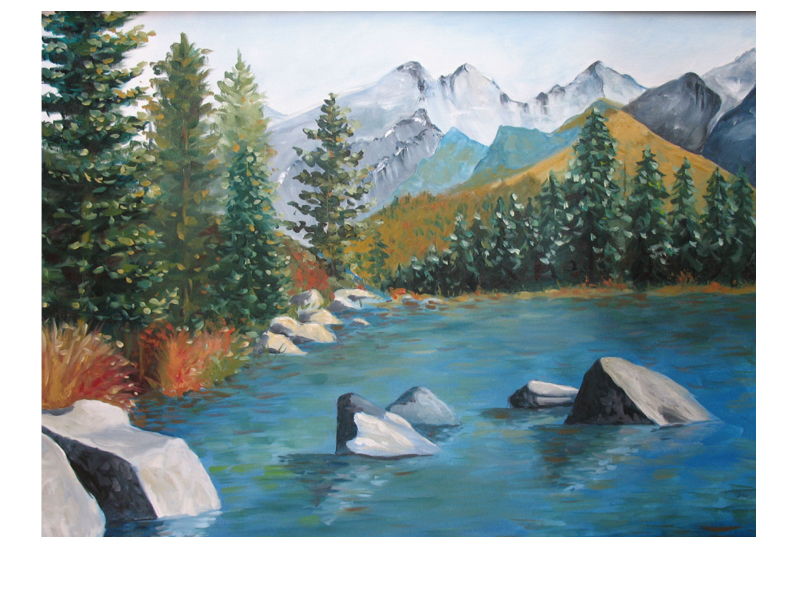 Purpose of the PLA
The purpose of the Principal Leadership Academy (PLA) is to prepare principals to achieve rapid and sustained improvement of their schools by providing them with training, mentoring, and support.
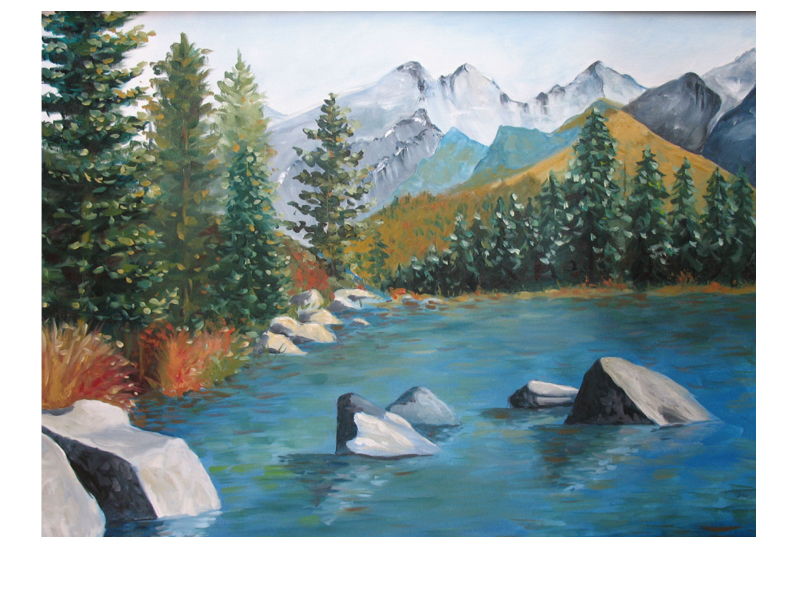 Focus of PLA
The PLA focuses on the principal’s role in
 setting direction
managing change
engaging people 
improving instruction

The mentoring and support ensure that training is effectively translated into practice.
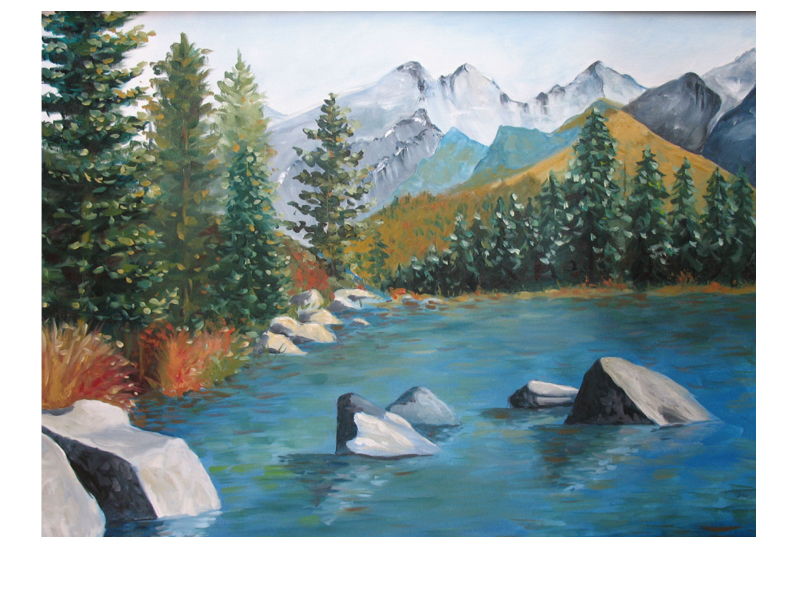 Goals of the PLA
PLA Components
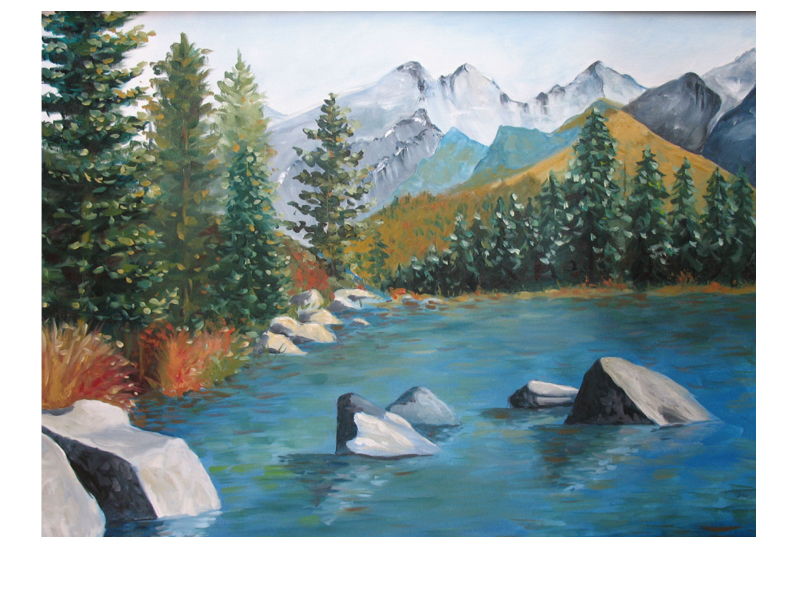 Certification
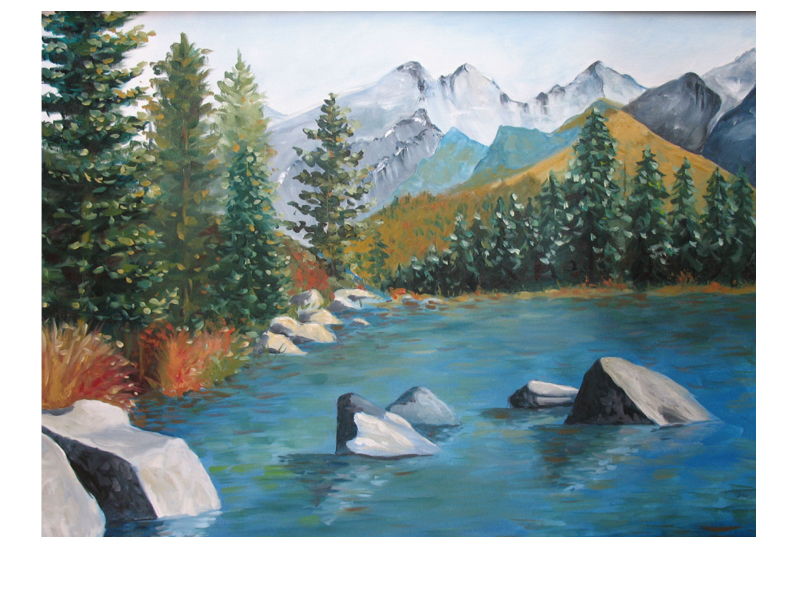 Certification Requirements
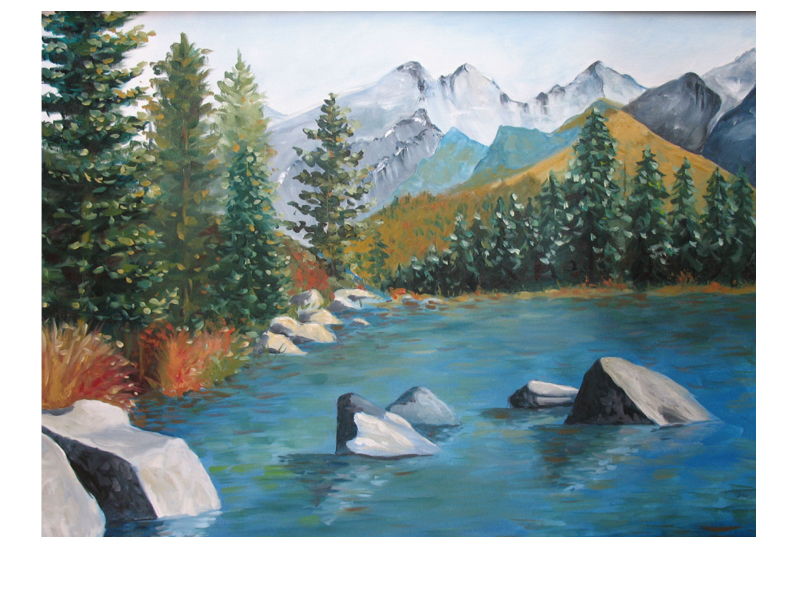 Certification Requirements
Setting the Direction of Change: Rapid Improvement Leader Plan 
Pre-reading: (1) Brinson, D., Kowal, J. Hassel, B. C., Rhim, L. M., & Valsing, E. (2008). School turnarounds: Actions and results. (2) Redding, S. (2012) Change Leadership (Part I only) 

Develop initial Rapid Improvement Leader (RIL) Plan 
Respond to each coaching comment from Mentor in RIL Tool 
Modify RIL Plan and track tasks 
May 15: Submit electronic Report 
May 15: Complete Personal Summary of Rapid Improvement Leader
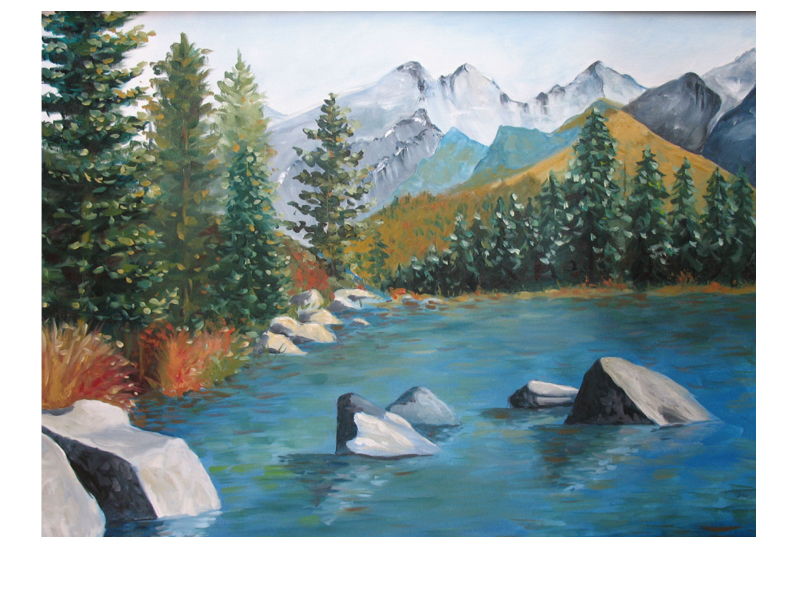 Certification Requirements
Managing Change: Leadership and Decision Making Indicators in Native Star 
Pre-reading: Walberg, H. J., (Ed.). (2007). Handbook on restructuring and substantial school improvement. Chapters by Wong, Cawelti and Protheroe, Perlman, and Murphy 

Meet with Leadership Team at least twice each month
With Leadership Team, review indicator assessment for Key Indicators in Leadership and Decision Making sections
With Leadership Team, bring all Key Leadership and Decision Making Objectives to full implementation
Respond to each coaching comment and review from Native Star Specialist in Native Star
May 15: Submit electronic Comprehensive Report 
May 15: Complete Summary of Managing Leadership
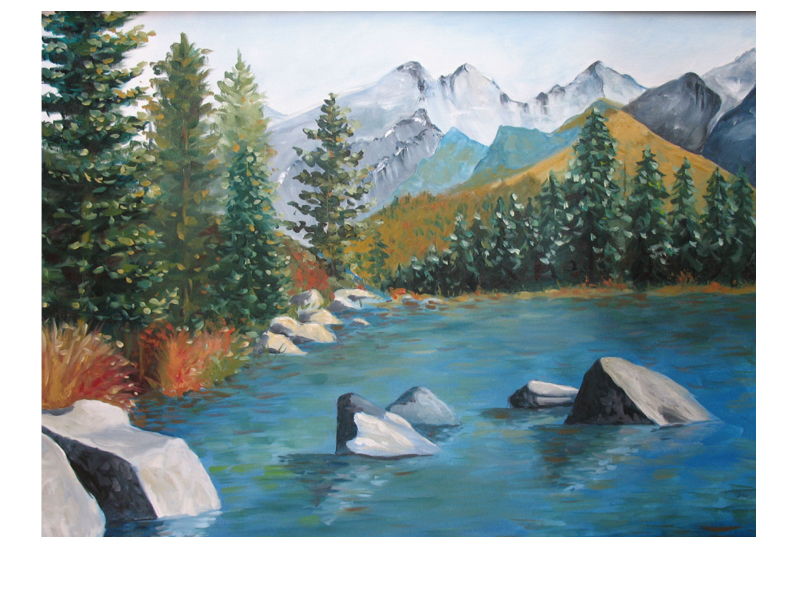 Certification Requirements
Engaging People: Culture and Language Project 
Pre-reading: Wise Ways briefs for Culture and Language Indicators 

Project 1: From the list of 14 Culture and Language Indicators, select three indicators and develop an innovative project around them. 
Complete draft Plan for Culture and Language Project
Engage appropriate group of people at school (including from community) to further develop Culture and Language Project Plan and to assist in implementing the Plan 
January 6: Submit Revised Culture and Language Project Plan
Maintain weekly log of Project 1 implementation in Project Management Tool
March 15: Complete Culture and Language Project Report in Project Management Tool
Summative Session: Present Culture and Language Project in 5-minute presentation with powerpoint
Certification Requirements
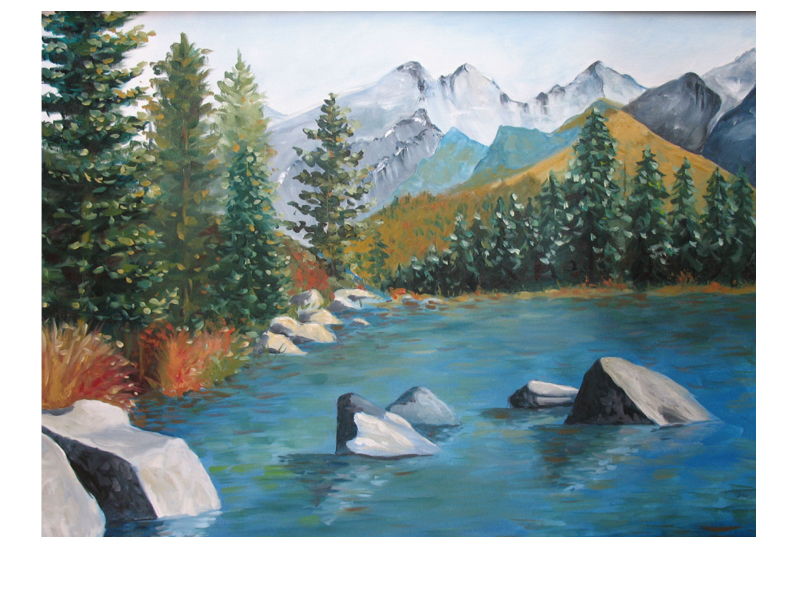 Instruction: Seeing Change Through to the Classroom 
Pre-reading: Walberg, H. J., (Ed.). (2007). Handbook on restructuring and substantial school improvement. Chapters by Walberg and Redding 

With Leadership Team, review indicator assessment for ALL Indicators in Classroom Instruction sections 
With Leadership Team, develop plans for at least 15 indicators in Classroom Instruction section; implement plan, and fully meet the objectives
Project 2: Develop a plan to bring all staff to a full understanding of Common Core standards by the end of the school year (if similar plan is already in place, the Principal may request an alternative topic) 
January 6: Submit Plan for Common Core Standards
Maintain weekly log of Project 2 implementation in Project Management Tool
May 15: Complete Common Core Project Report in Project Management Tool
PLA Timeline—October, November
PLA Timeline – December
PLA Timeline – January
PLA Timeline – February
PLA Timeline - March
PLA Timeline – April
PLA Timeline – May
PLA Timeline –June
PLA Time line—Site Visitto be completed after Basic Training and before Mid-Year Training
Mentor’s Role
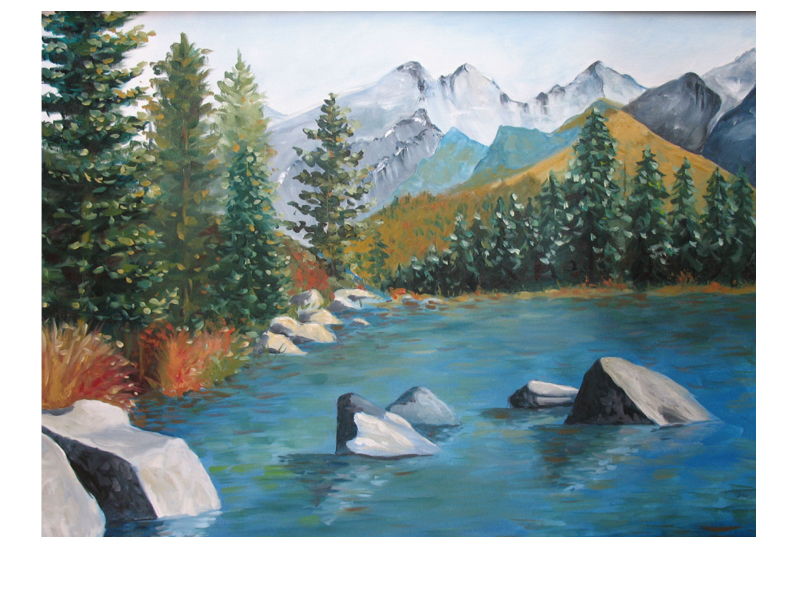 Mentor’s Duties
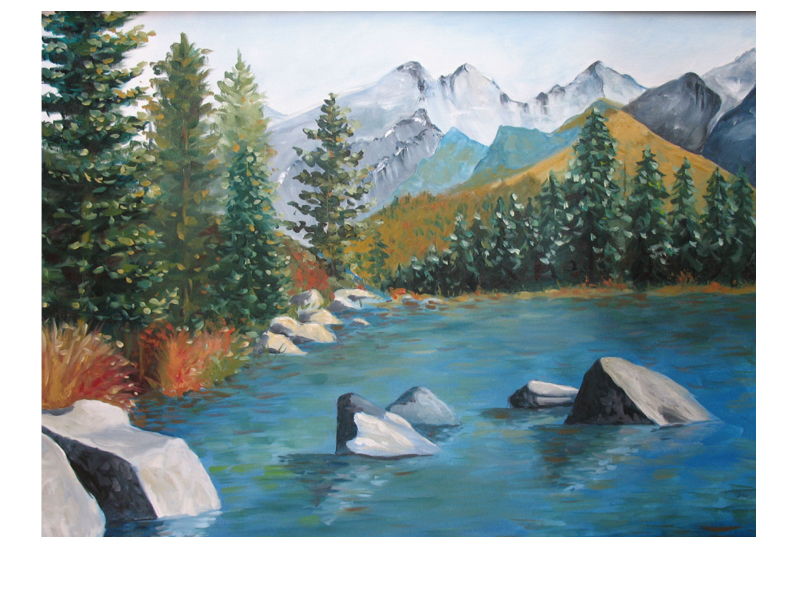 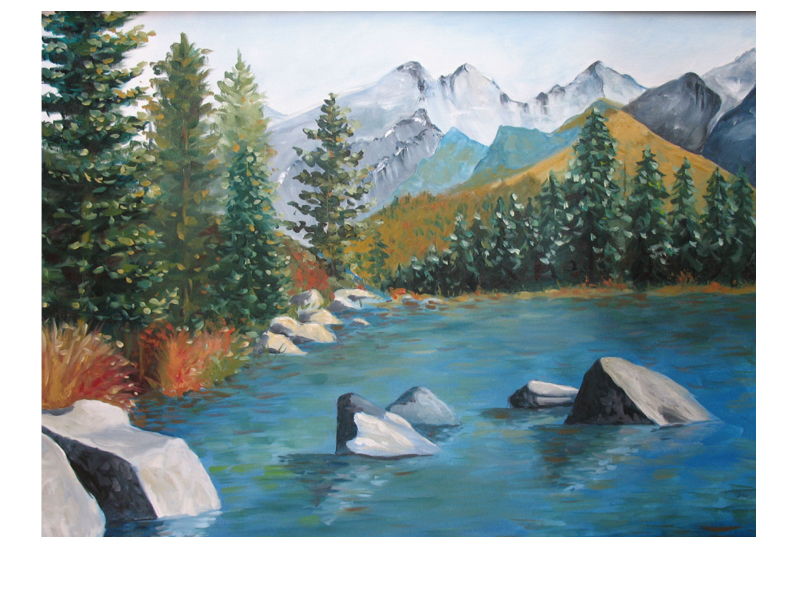 Mentor’s Duties
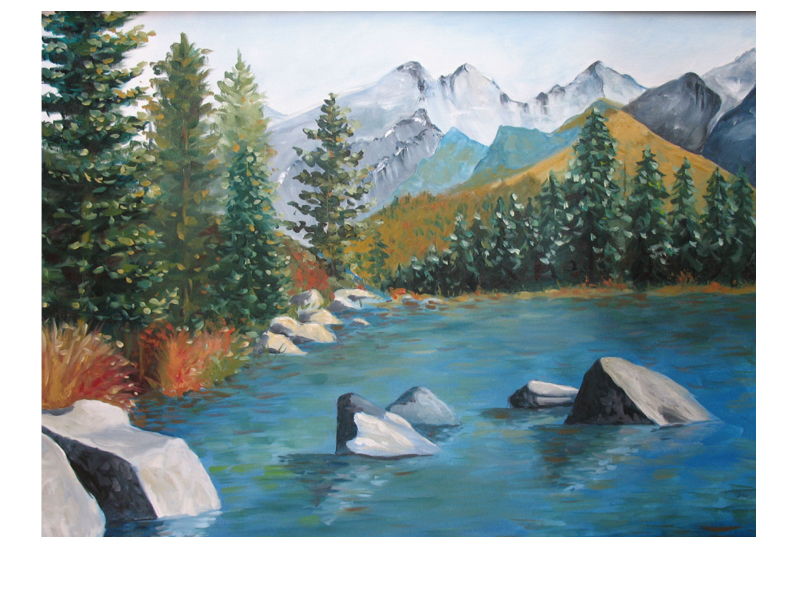 Mentor’s Duties
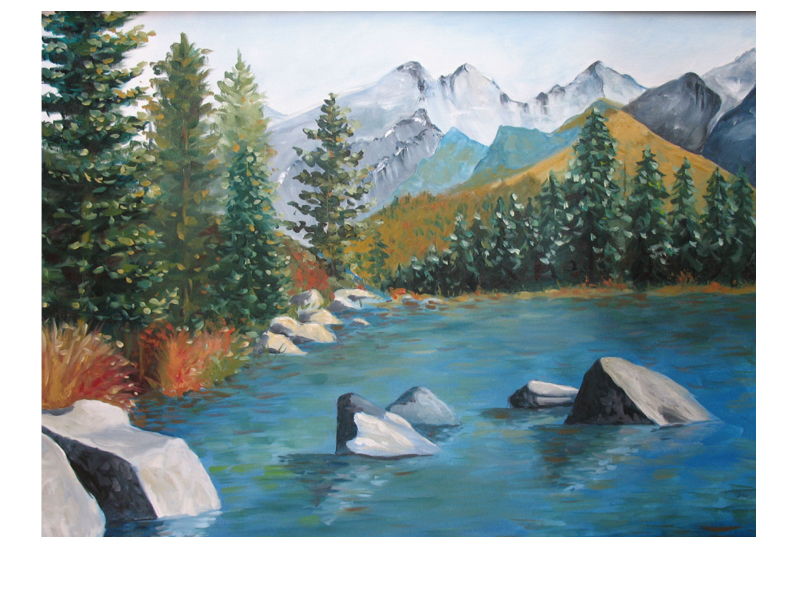 Site Visit Schedule
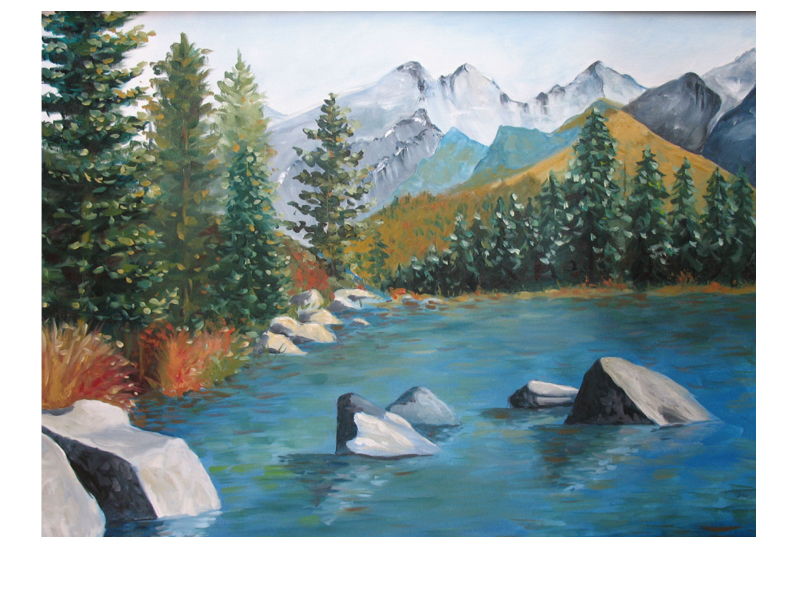 3 Web Tools
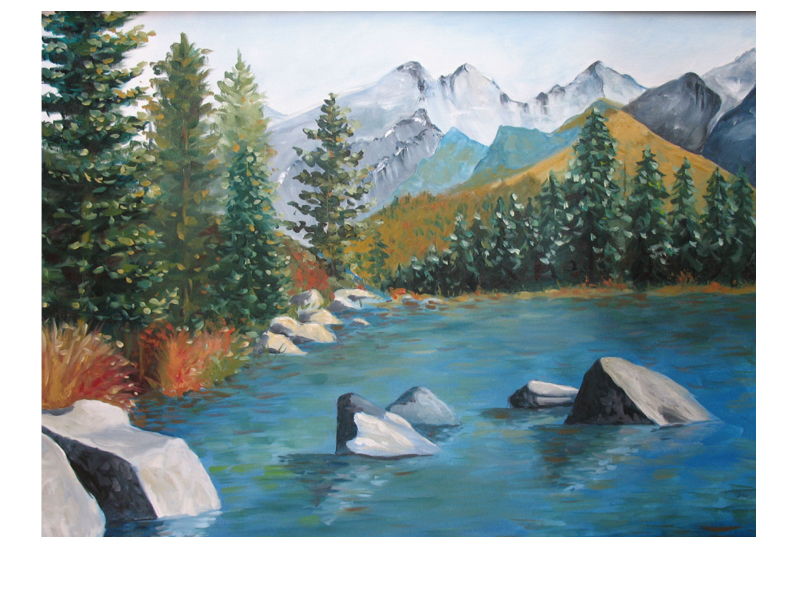 Check the Website
www.adi.org/pla
Questions?

Pam Sheley
psheley@adi.org
217-732-6462, ext. 19
See you in Albuquerque!